CLASSIFICACIÓ DE PROJECTES INFORMÀTICS I LES EDT’S
Sandra GIMENO SERRANOetis03/06/2011
PROJECTE INFORMÀTIC
Sistema d’accions simultànies i/o seqüencials que inclou recursos humans, equipament de hardware, software i comunicacions orientades a aconseguir els resultats desitjats respecte a un sistema de informació
4 EIXOS FONAMENTALS
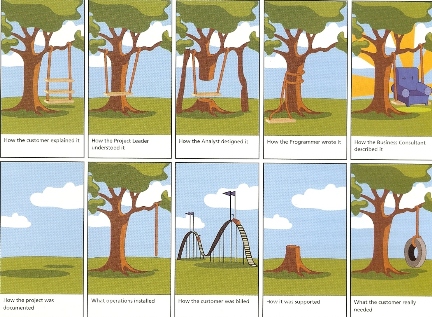 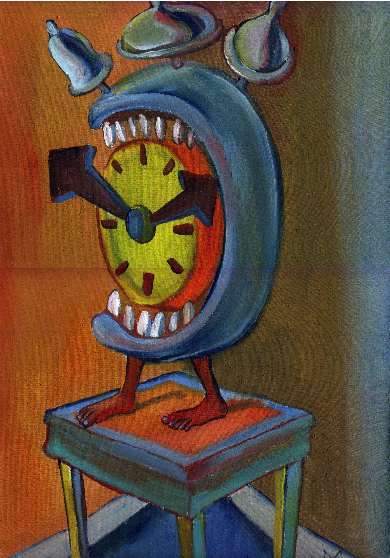 LLASDDSA
Abast
Termini
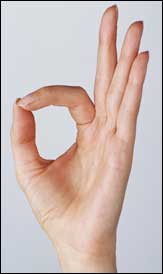 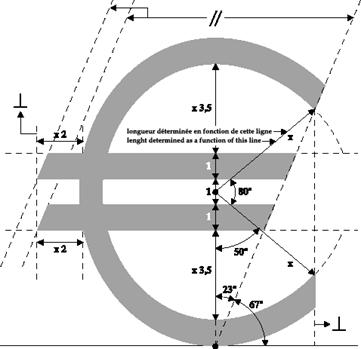 Qualitat
Cost
CICLE DE VIDA
Fases que composen un projecte on cadascuna d’elles tenen un conjunt d’activitats agrupades i contribueixen a uns resultats intermedis necessaris per arribar als resultats finals.
MODELS DE CICLE DE VIDA
OBJECTIUS PROJECTES INFORMÀTICS
LIMITACIONS
MOTIUS DE FRACÀS
EDT (WBS)
Definició: Estructura de caire exhaustiu, jeràrquic i descendent compost per diferents lliuraments que s’elaboren en un projecte.

Objectiu: Bon enteniment de l’abast del projecte per part de tots els involucrats.
NIVELLS DE DETALL
CLASSIFICACIÓ PROJECTES INFORMÀTICS
Més extesos i freqüents
D’acord als riscos i graus de llibertat
EINES DE MONITORITZACIÓ I CONTROL DE PROJECTES
APLICACIÓ DE LES EDT’S
FORMAT DE LES EDT’S
CAS PRÀCTIC I: DESENVOLUPAMENT D’APLICACIONS
ANIMAL’S CARE
CAS PRÀCTIC II: EQUIPAMENT
BUFFET GROC
CAS PRÀCTIC III: MILLORA, AMPLIACIÓ O REPOSICIÓ
CONCESSIONARI CIRENU
CONCLUSIONS
L’objectiu d’aquest projecte té com a fi posar de manifest les eines i bones pràctiques de gestió de projectes que generen un millor control de les activitats que es desenvolupen , defineixen i es coordinen en qualsevol pla de projecte.

Amb el desenvolupament d’aquest  treball  no és pretén fomentar l’us de metodologies (en aquest cas les EDT’s) com a obligació, sino que amb tots els aspectes tractats ,el propi lector, reflexioni i quedi convençut de lo imprescindible que resulta la aplicació d’aquestes eines per garantir l’éxit que qualsevol projecte.